LEPH 2018 - Fourth International Conference on Law Enforcement and Public Health
Toronto, Ontario, Canada, October 21-24, 2018
Preliminary findings of a qualitative study exploring police encounters in child and adolescent mental health
Herberth Canas, M.S.W.
Research Associate
School of Social Work
York University, Toronto, CANADA
herberthcanas@gmail.com
Maria Liegghio, Ph.D.
Associate Professor
Principal Investigator
School of Social Work
York University, Toronto, CANADA
416-736-2100, ext. 22847
mlieg@yorku.ca
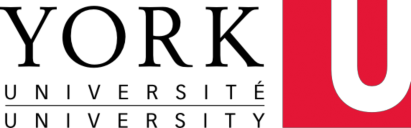 1
[Speaker Notes: APA: 
Canas, H. & Liegghio, M. (2018, October).  Preliminary findings of a qualitative study exploring police encounters in child and adolescent mental health.  Manuscript presented at: Fourth International Conference on Law Enforcement and Public Health, October 21-24, 2018, Toronto, Ontario, Canada.
 
Introductions]
Today
Background to the Issue

Research Purpose and Methods

Preliminary Outcomes

Conclusions and Implications (hand-out)
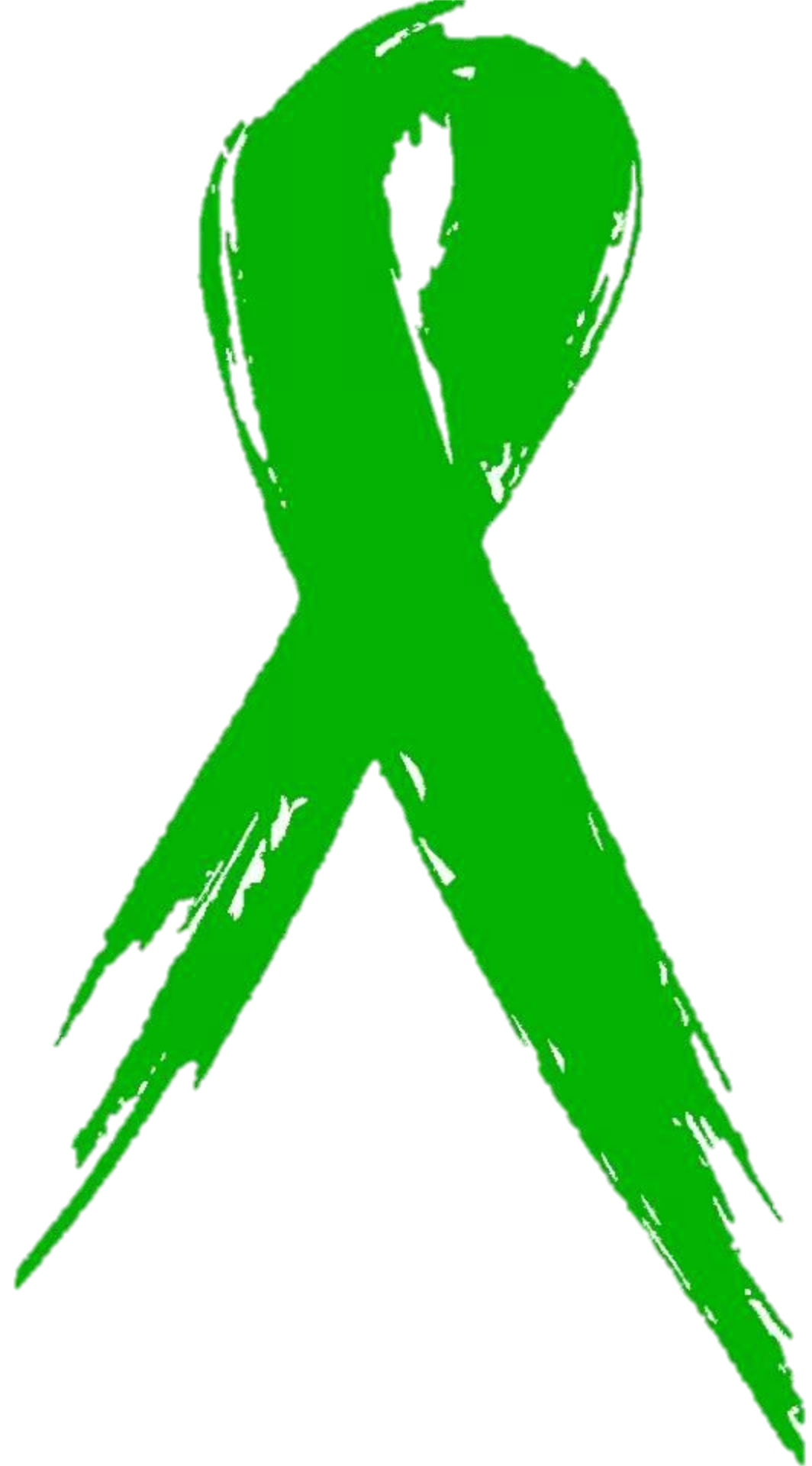 2
Background to the Issue
Limited scholarship about child and youth mental health 
	** research is primarily on the experiences of adults

Studies explored: 
Perceptions adults have of police and police interactions
Detailing the mental health training police officers receive
Examining the human rights implications of police involvement

Main concerns with using police for (adult) mental health support are:
Criminalization of mental illness and of persons deemed to have a mental illness ** cited as major form of structural discrimination
Inappropriate or excessive use of force ** extreme situations result in deaths
3
[Speaker Notes: Limited scholarship about police encounters with psychiatrically distressed children and youth ** research is primarily on the experiences of adults

Studies explored: 
Perceptions adults have of police and police interactions
Detailing the mental health training police officers receive
Examining the human rights implications of police involvement

Main adult concern with using police for mental health support are:
Criminalization of mental illness and of persons deemed to have a mental illness *** Cited as major form of structural discrimination
Inappropriate or excessive use of force ** death]
Research Purpose
To explore the lived experiences children and youth involved with the mental health system, and their caregivers, have of police encounters

Community Collaborators:  
Peel Children’s Centre and Nexus Youth Services

		Funding: 
SSHRC Small Research Grant, York University
Faculty of Liberal Arts and Professional Studies, Minor Research Grant


Ethics clearance obtained through 
Research Ethics Office, York University and community partners
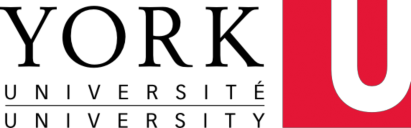 4
Methods
5
Participants
Thirteen (N=13) interviews (2016-2017)

Six (n=6) CYMH practitioners
Honoraria: $20 gift card

Seven (n=7) caregivers with a child between 12 and 24 years old involved with the mental health system and with a history of police involvement
Honoraria + transportation allowance: $65
6
7
8
[Speaker Notes: mother/father
Average age
Race
Child’s diagnosis
Range of child’s mental health issues]
9
[Speaker Notes: Police services were accessed primarily for support to deescalate a crisis situation with a distressed child
Encounters with police were often negative resulting in experiences of stigma and criminalization 
Positive encounters were associated with feeling respected and understood as a child and as having mental health issues – “compassion” and “transparency”

Tensions between the mental health and police systems were also identified
Tensions related to the limits of CYMH services, mandates and roles VERSUS limits of police services, roles and mandates ** a disconnect between parents’ expectations (to get mental health support, access services faster, etc.) versus the limits of police roles and mandates against the backdrop of a lack of appropriate mental health crisis services/support.  Calling police for mental health support, not getting it, not being linked to mental health programming * not having mechanisms to deescalate children that would be used by police and police being misused for mental health support ** disconnect between parents expectations (to get mental health help, access to help faster, etc.) and limits of police role  due to parents’ perceptions vs police mandates, versus mental health mandates)
Professionals see the police as heavy handed – concepts mirrors parents idea of compassion]
ROSA [mother]: …it never dawned on them [responding officers] that, you know, this guy’s 15 years old, there’s – like, what’s going on with him?   What’s going on?  Let’s find out what’s going on…let’s refer him to somewhere… Like, this is what I would expect, and ‘nothing’ – it wasn’t like that.  It was – it was, just, you know, you’re a criminal and you’re – you’re going to jail, and they even treated him like verbally bad.

[ADHD, anxiety, but had childhood exposure to violence and no one ever queried trauma]
Category 1. Subtheme 1: Stigma and Criminalization
10
ANGELA [cymh practitioner]:  It really stuck with me.  It really upset me that you know, rather than trying to form some sort of plan around getting him supports around his mental health, they [police] just told him that if he called one more time, he was going to be charged, and then he was.  And this youth is over 18, he is now 21 and this all happened within the last year, so these are charges that are going to be on his record.

[suicidal ideation, threatened to jump off a building]
Category 1. Subtheme 1: Stigma and Criminalization
11
ROSA [mother]:  I would like to see the police have a little bit more compassion when dealing with youth who commit offenses, just – like, just step back a little  bit, don’t be so quick to treat them as if they’re, like – I don’t know, like a nothing, like just a piece of wood that you just move around from here to there.  They’re like cattle, you know, you’re just herding cattle.  Like, if they – just what I would like to see that they, you know, do a little bit more delving into what might be going on inside their minds.
Category 1. Subtheme 2: Feeling Respected, Understood and Being Informed (i.e. transparency)
12
TARA [mother]: So I take the Form 2 [community treatment order] to the police station and the same two cops that were at my house that morning took it from me…then they said to me, ‘just have a seat right there, we’ll be right back’… An hour and a half I sat in the police station waiting for them to come back... and [my daughter’s friend] phones me and he says… ‘go home right now, she’s on her way home’… I go up to the desk and I said, ‘excuse me, where did those two cops go?  I have to leave because my daughter is on her way home, I’ve got to leave’. And they’re just kind of looking at me, they go, ‘well, we’re not sure where they are’… I race home. Guess who’s already at my house?  The two cops.  So I said to them, ‘what are you doing here? Why did you leave me sitting in your waiting room for an hour and a half?’ And they said to me, ‘we made the decision not to involve you in this process.’  I’m over the edge now.  I said, excuse me?  I’m her mother, right?

[intermittent suicidal ideation, anxiety, ADHD, non-verbal Learning Disability]
Category 1. Subtheme 2: Feeling Respected, Understood and Being Informed (e.g. transparency)
13
KAREN [cymh practitioner]: I’m just not hearing a lot of empathy.  When I get feedback from clients about their experiences with police, I sense that families want to use the police as a resource, but when they’re getting reminders [from police responders] about consequences and charges, I think it instils fear, and then they might be more reluctant to use the police.
Category 1. Subtheme 2: Feeling Respected, Understood and Being Informed (e.g. transparency)
14
TARA [mother]:  [While police were responding in the home] I fully expected them to take her back up to the hospital [for an emergency assessment for threat of suicide]. Anyway, they came back out after talking to her for maximum 15 minutes, and the young guy, the younger of the two cops said to me, ‘well, we’re just going to leave her with you because we don’t think she’s going to do anything’, and they handed me the knife back.  And I just looked at them and I really felt like saying, really?  You’ve met this kid for 15 minutes and you don’t think she’s going to act on anything, so you’re just going to leave her here with us? …I thought when the police came that this would be the answer, right?... why wouldn’t they take her up to the hospital?  I mean, this kid has threatened to hurt herself, she’s threatened to hurt other people in the home.
Category 2. Subtheme 1: Tensions between Mental Health VS Police Roles and Mandates
15
[Speaker Notes: Herberth’s analysis about parents perceptions, limits of police mandates, and failures or gaps in crisis mental health services
Quote about police not mental health worker

Practitioner




“It, um, it really stuck with me.  It really upset me, um, that you know, rather than trying to form some sort of plan around getting him supports around his mental health, they just told him that if he called one more time, he was going to be charged, and then he was.  And this youth is over 18, he is now 21, um, and this all happened within the last year, so these are charges that are going to be on his record.”  Angela p. 10

“The only criticism I have to say is that when the police don’t have an understanding of what they’re dealing with, then I have to say yeah, that’s a problem because there is people who are irate and you’ve got to know how to deescalate them instead of tackling them or tasering them, because it just leads to another more problem and more anger towards you as an officer.  When they get out, then they’re more bitter and want to harm you.” Mark p. 15


“That’s a tough one, because--the reason why I say that’s a tough one, because it’s like at times, yes, they are working together, the police and the mental health, because they understand what some of the kids are going through and that, and have a different approach and that.  But also, when they have their criminal matters, then it’s like mm, all right you have this?  Okay, let’s take--let’s just take you to the hospital and let--let’s see what they say, if they’re going to keep you or not, or am I going to charge you.  So it just feels like half of the time, it’s like we’re just going to take you to the hospital and see what they say first—” Mark p.7


“So--but, um, police that have come, they more have--either it’s oh, we can’t do anything unless they say they’re a harm to themselves, or that--and sometimes it’s--I find it a little bit frustrating because it’s like we’re calling for your assistance because we feel the child is not safe, the child is assaulting other people and that, and sometimes it just feels like our hands are tied, and their hands are tied too.”  -Mark p.2 

“We had one client that, um, would always make claims - I’m going to hurt myself.  He used a hospital as a way of escaping his behavior, (inaudible), so he’d make the claims and then police are, oh, I have to take him, or sometimes they just come in, okay, I had a talk with him, he’s good, and that--and then hours later we’re calling them back again because they’re either destroying property or cause--making the environment unsafe for other clients.” Mark p.2 


Parent Options

In their interaction with [Ron], I--I--I did not--no, they didn’t meet my expectations.  I--I expected that the police would be more sensitive, um, in dealing with youth particularly, and um, and they--and they treated him as if he were a hardened criminal.  And, uh, it seemed that he--there was no respect, no respect--like, no--I mean, [Ron] broke the law, yes of course, and that’s not--not good, but they’re--but the police dealings with youth, with my youth, they didn’t take the care to really--I don’t know.  I just didn’t--there didn’t seem to be any concern that this youth was committing crime.   There’s no concern, like nobody--it never dawned on them that, you know, this guy’s 15 years old, there’s--like, what’s going on with him?   What’s going on?  Let’s find out what’s going on.  Let me--let’s refer him to somewhere,  or let’s--you know, let’s--isn’t there, like, a social worker in the police service?   Isn’t there, like, a child youth worker there, someone who’s trained in the mental health field specifically dealing with youth development?  Like, this is what I would expect, and nothing--it wasn’t like that.  It was--it was just, you know, you’re a criminal and you’re--you’re going to jail, and they even treated him like verbally bad.  I mean, [Ron] is disrespectful too, so.” Rosa p.15 	



“So anyway, the officer, the sergeant that came said to me, well you know, you didn’t bother getting a Form 2, and he said, when we take them up to the hospital, he said, you know, our officers have to wait there with them.  If there’s no Form 2, our officers have to wait there with them, sometimes three, four hours until they can get seen.  I said, oh really?  So your officers have to wait up there and actually do their job for three or four hours?  And he just--so you can tell that I wasn’t really very popular with them.  But really, like, what is their job, you know?” Tara p. 30 Line 35 

“That you know what?  You don’t walk into a situation and just take a look around and form some kind of opinion about it and then act on that opinion.  There’s other things going on in people’s lives and there’s things you should know, and I feel like they treated it like a traffic stop, you know - let me see your license and insurance and then I’ll give you a ticket and put you on your way.  It’s way more complex than that.  There’s so many other things going on, and you know what?  I mean, these kids, they don’t--they have this--they don’t realize the finality of suicide, right?  They think, well--they think it’s a solution and it’s not a solution at all, and yet when you don’t--I don’t know. When you don’t react appropriate, when you just brush it off, you know, you just--you don’t do justice to the kid, right, and you just alienate the parents and anybody else in the community.” Tara p. 42, Line 30 



“…I in the police station explained that, you know, he--he has some mental health issues.  He’s got some psychological stuff going on in his life.  Like, is there any--like, is there a social worker in here that he could speak to?  No. They don’t--they don’t have that kind of--that level of understanding, you know?  It’s a deep, deep understanding that the police aren’t trained in.  It’s very militant, and that’s not help--doesn’t help.” Rosa, p. 17 Line 37

“I fully expected them to take her back up to the hospital. Anyway, they came back up after talking to her for maximum 15 minutes, and the young guy, the younger of the two cops said to me, well, we’re just going to leave her with you because we don’t think she’s going to do anything, and they handed me the knife back.  And I just looked at them and I really felt like saying, really?  You’ve met this kid for 15 minutes and you don’t think she’s going to act on anything, so you’re just going to leave her here with us?  Because I could not get her to go to counseling or do anything at that point.  I kept suggesting it.  All the time I’d say, you know what?  Listen - you seem to be having problems, let’s go.  I thought when the police came that this would be the answer, right?” Tara, p. 24 Line 34

“…why wouldn’t they take her up to the hospital?  I mean, this kid has threatened to hurt herself, she’s threatened to hurt other people in the home.  I was kind of like--I kind of felt like they didn’t have time to do this, like oh God, not another one of these, you know what I mean?” – Tara p. 25 Line 22

“I would like to see police officers--I would like to see a mandatory training in mental health stuff, issues, anything to do with mental health.  Training, but not just, you know, a crash course.  It has to be, like, every year, check in, like this is part of our mandatory training.” Rosa, p. 30 Line 12]
LUCY [cymh practitioner]:  [Describing how mental health and police systems work together]…so when the police came, it really felt that everything that myself and my coworker had done to kind of bring him to a place where he was calm…the police kind of came in, stormed in, and very much treated him like he was a criminal and dangerous.  In some ways, I understand because we were in a public space, but um, at the time, the youth was really in a place where he would have been very willing to comply and, um, go with them to the hospital... and unfortunately I just think that it was a lack of, um, training and just exposure to, um, mental health on the part of the police that they dealt with the situation just very poorly, and it ended up being just a huge breach in our relationship with the youth, and we didn’t see him for probably two or three year…But I do feel that if that situation had been handled better, not so violently, um, that we could have been a better support for him in his recovery and stabilization as well.
Category 2. Subtheme 1: Tensions between Mental Health VS Police Roles  and Mandates
16
MARK [cymh practitioner]:  Some of them have been very pleasant.  They sit down, they have a conversation with them, and take us aside to hear what’s going on, and then have a conversation with the kids.  And sometimes they can be aggressive, like you need to listen or I’m going to charge you, with the authority--with a strong voice, letting them know this is it, you need to follow through or the next time I’m come, you’re getting arrested, simple as that.  This should not be happening in the house [residential treatment home] and that they’re here to help you.
Category 2. Subtheme 2: Police working within their mandates but heavy-handed as a mental health support – is that even their role?
17
SARHA [mother, ESL]:  It was for my son, it was negative experience because before that, he wasn’t afraid from the police.  But because they told him, ‘you have to leave now either in our--in the police car or in the car of the shelter’, he was frightened from them.  Yes, he was frightened, and –he told me after that, he thinks that the police should support him, because--but now, they forced him for--to do things, it’s so difficult for him.

[refugee, possible war trauma, querying depression/suicidal ideation and anxiety (school avoidance and hearing voices) * child being moved from shelter to motel by shelter system, child had panic attack and refused to leave and police called for assistance]
Category 2. Subtheme 2: Police working within their mandates but heavy-handed as a mental health support – is that even their role?
18
Conclusions and Implications
Impact of competing views about children and youth, childhood, distress in childhood and roles and mandates of policing

Adopting an anti-stigma approach to crisis and police services 

Completing the analysis of the pilot and starting a new project:
** HANDOUT
19
[Speaker Notes: Impact of competing views about children and youth, childhood, distress in childhood and roles and mandates of policing: 
Examining how our values and beliefs about “childhood”, “distress” in childhood, and “distressed children” organize our practices with young people, e.g. constructions of youth and child as a “risk” or “threat” and “mental illness” as “threatening” to person and others INTERSECTING and COMPETING with our values and beliefs about policing roles and mandates to “control” or “manage” threat and socially sanctioned to physically intervene with the threats

Adopting an Anti-stigma Approach to Crisis and Police Services:  
Parents suggest “compassionate policing” = need for research to explore and understand what “compassion” means for models of crisis response, practice, and service delivery 

Completing the analysis of the pilot and starting a new project:
Data suggests these experiences may be organised by race, class/socio-economic conditions (structural conditions)]